Lead-in Materials
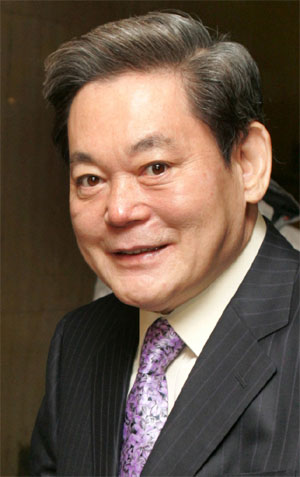 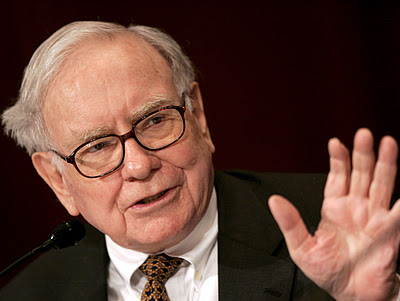 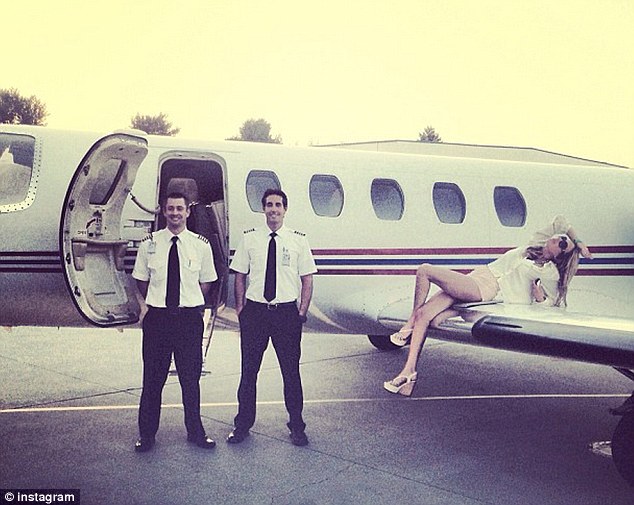 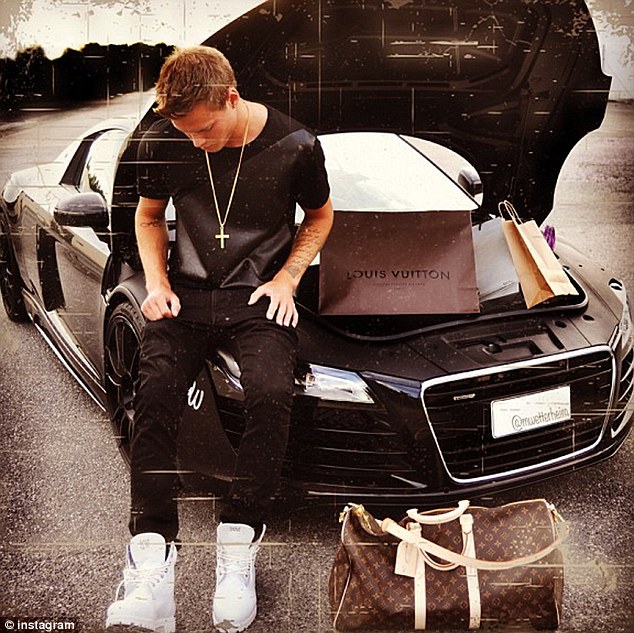 http://www.iheadlinenews.co.kr/news/articleView.html?idxno=171
http://kim-zibsa.tistory.com/24
http://www.dailydealmedia.com/789e-commerce-and-social-media-drive-sales-of-luxury-brands/
http://piic1.blogspot.kr/2012/01/luxury-private-jets.html
Pre-teach Vocabulary
One-way street
Sustain
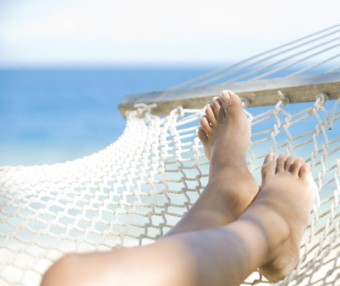 Sit back and relax
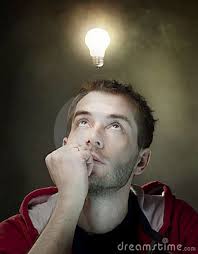 Ideas
Solution
Rule
Plan
Come up with something
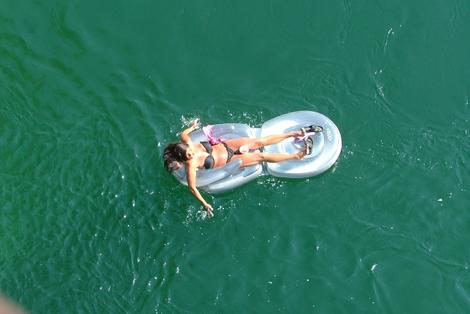 Floating along
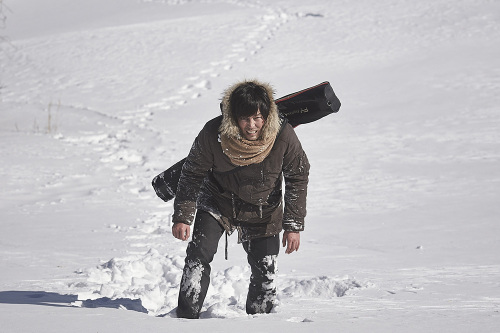 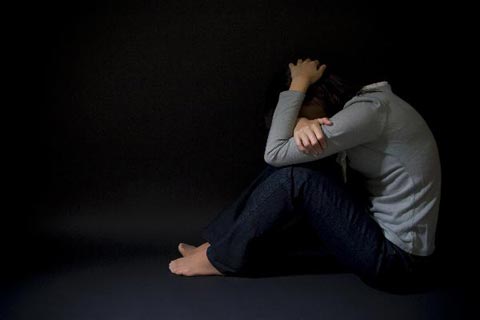 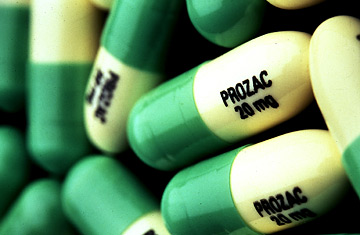 Anti-Depressant (Prozac)
Reference
http://calibermag.org/articles/celebrate-in-august/womana%C2%80%C2%99s-feet-in-a-hammock-with-ocean-in-background-2/

http://www.dreamstime.com/royalty-free-stock-photos-idea-bulb-above-man-s-head-image19064618
http://www.spokesman.com/blogs/hbo/2012/jul/13/floating-along/
http://www.sportsworldi.com/Articles/EntCulture/Article.asp?aid=20140304020606&subctg1=15&cid=1140150000000
http://sabotagetimes.com/life/losing-my-mind-on-anti-depressants/
http://health.chosun.com/site/data/html_dir/2011/10/24/2011102402077.html